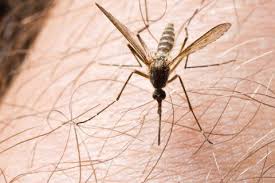 Evaluación de la función cardiovascular en pacientes con antecedentes de enfermedades transmitidas por vectores en zonas rurales y periurbanas de San Miguel de Tucumán
Coordinadora: Dra. Analía Soria
Participantes: Dra. Maria Julia Dantur
                            Dr. Fabrizio Scacchi
                            Dr. Claudio Joo Turoni
                            Lic. Gabriela Flores
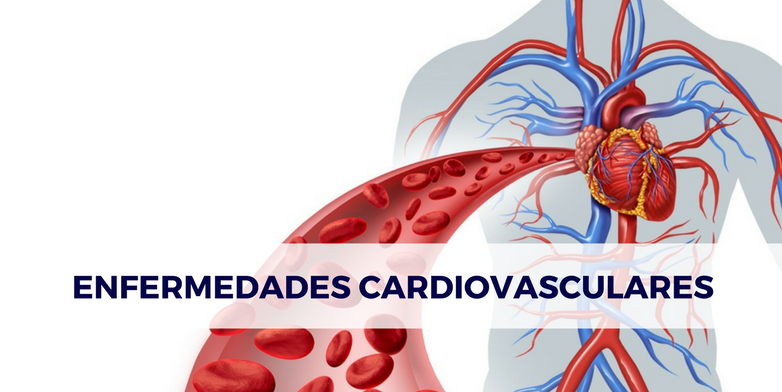 Problemática a abordar:
Debido al aumento de casos de enfermedades transmitidas por vectores y considerando que las enfermedades cardiovasculares son las que prevalecen a nivel provincial y país, se consideró necesario estudiar las posibles secuelas cardiovasculares en aquellos pacientes que hayan sido parte de algún brote de tipo epidemiológico.
Importancia:
Las enfermedades transmitidas por vectores incrementan constantemente por lo que se encuentra un gran porcentaje de la población con antecedentes de haberla padecido, desconociéndose el riesgo cardiovascular a futuro. En este proyecto se abordarán las enfermedades transmitidas por los mosquitos Aedes y Anopheles.
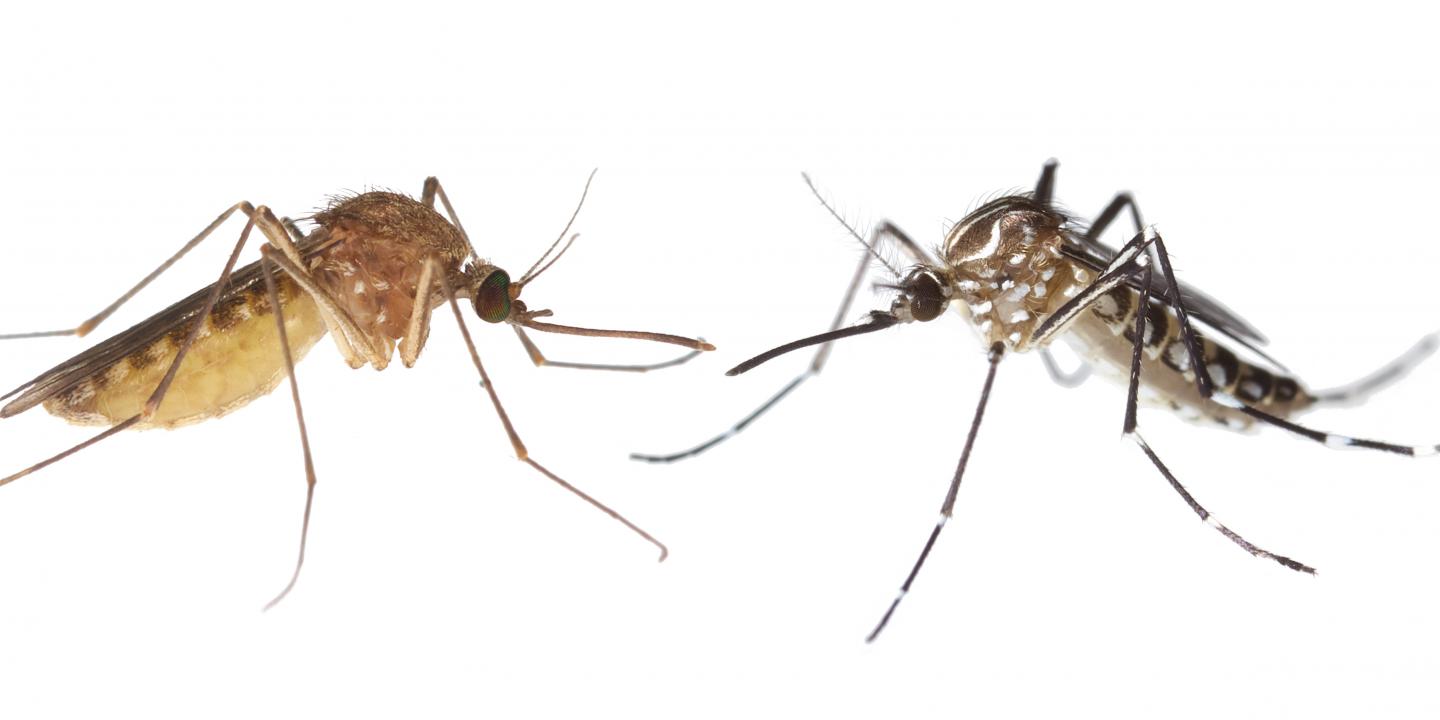 Materiales, instrumentos, metodologías, estrategias, etc.
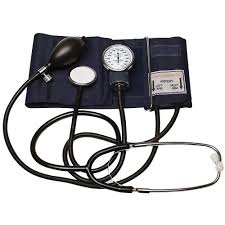 Banco de datos de pacientes con antecedentes de la enfermedad
Evaluación cardiovascular:   Cartilla de la OMS
                                                     Ecocardiograma
                                                     Tensiómetro
                                                     Estetoscopio
                                                     Balanza, tallímetro.
                                                     Electrocardiograma
Análisis de baja complejidad de laboratorio
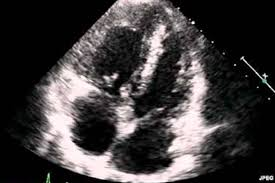 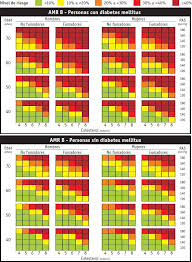 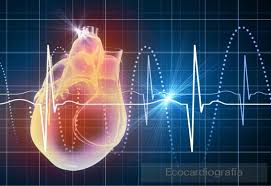 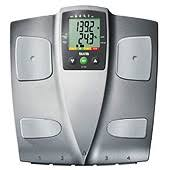 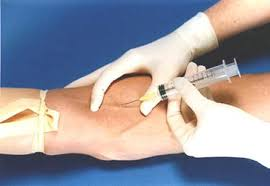 Obstáculos científicos y tecnológicos a vencer para concretar el proyecto:
Accesibilidad para conseguir pacientes infectados y que puedan dar el consentimiento para el estudio.
Coordinación con el SIPROSA para los estudios y disponibilidad de turnos para uso de los aparatos en la institución.
Económicos, no acceder al total del presupuesto solicitado.
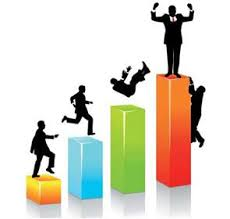 Descripción de los medios para hacerlo:
A través de convenios con diferentes instituciones como:
   UNT- SIPROSA- UEL (FML-CONICET)
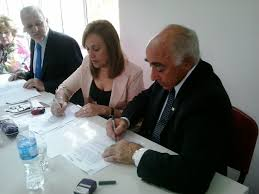 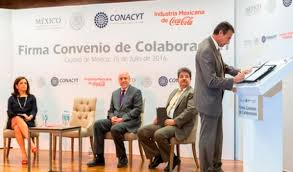 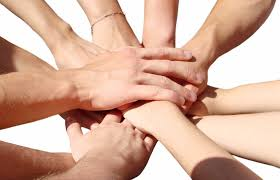 Cronograma tentativo
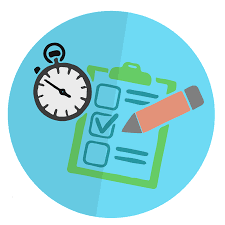 Estrategia de diseminación prevista
La comunicación a la comunidad en general se realizará a través de charlas informativas por medio del Ministerio de Salud.



A la comunidad científica por presentaciones en Congresos, Jornadas y publicaciones en revistas nacionales e internacionales.
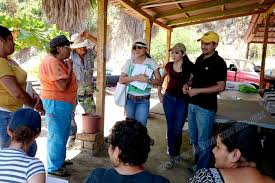 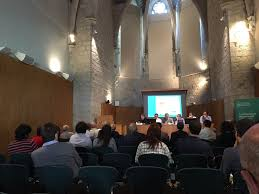 Estimación de los recursos financieros necesarios:
Insumos descartables para recolección de muestras
Gastos inherentes para la realización de los estudios propuestos para cumplir con los objetivos.
Pasajes y Viáticos para los voluntarios que cumplan los criterios de inclusión y los investigadores.
Dinero para las traducciones y las publicaciones en revistas nacionales e internacionales.
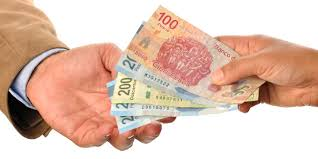 Apoyo institucional requerido
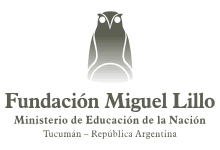 Ministerio de Salud
Los convenios antes mencionados:
UNT- UEL (FML-CONICET)
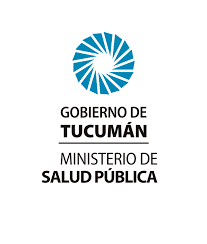 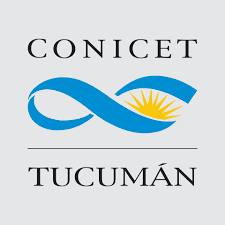 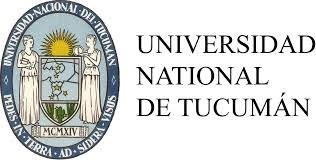 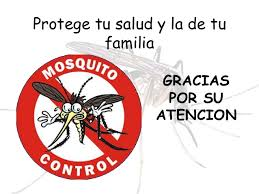 Nota GO: No es Anopheles sino Culex?